[Name of Game]
[Student Name][Professor Mentor Name] [Game discipline(s)]
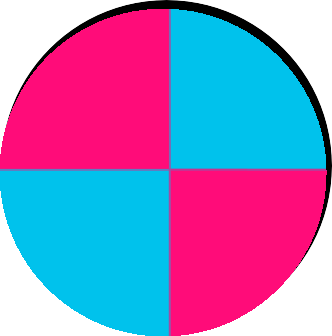 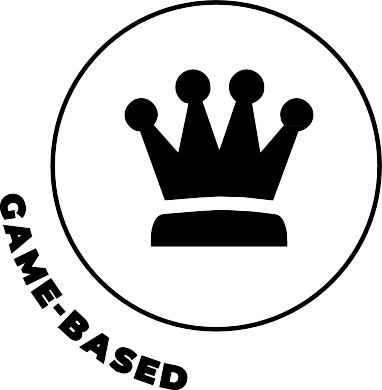 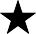 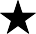 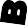 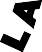 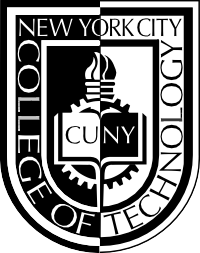 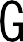 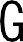 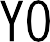 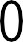 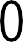 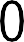 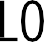 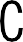 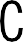 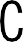 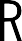 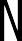 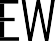 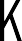 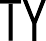 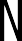 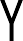 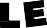 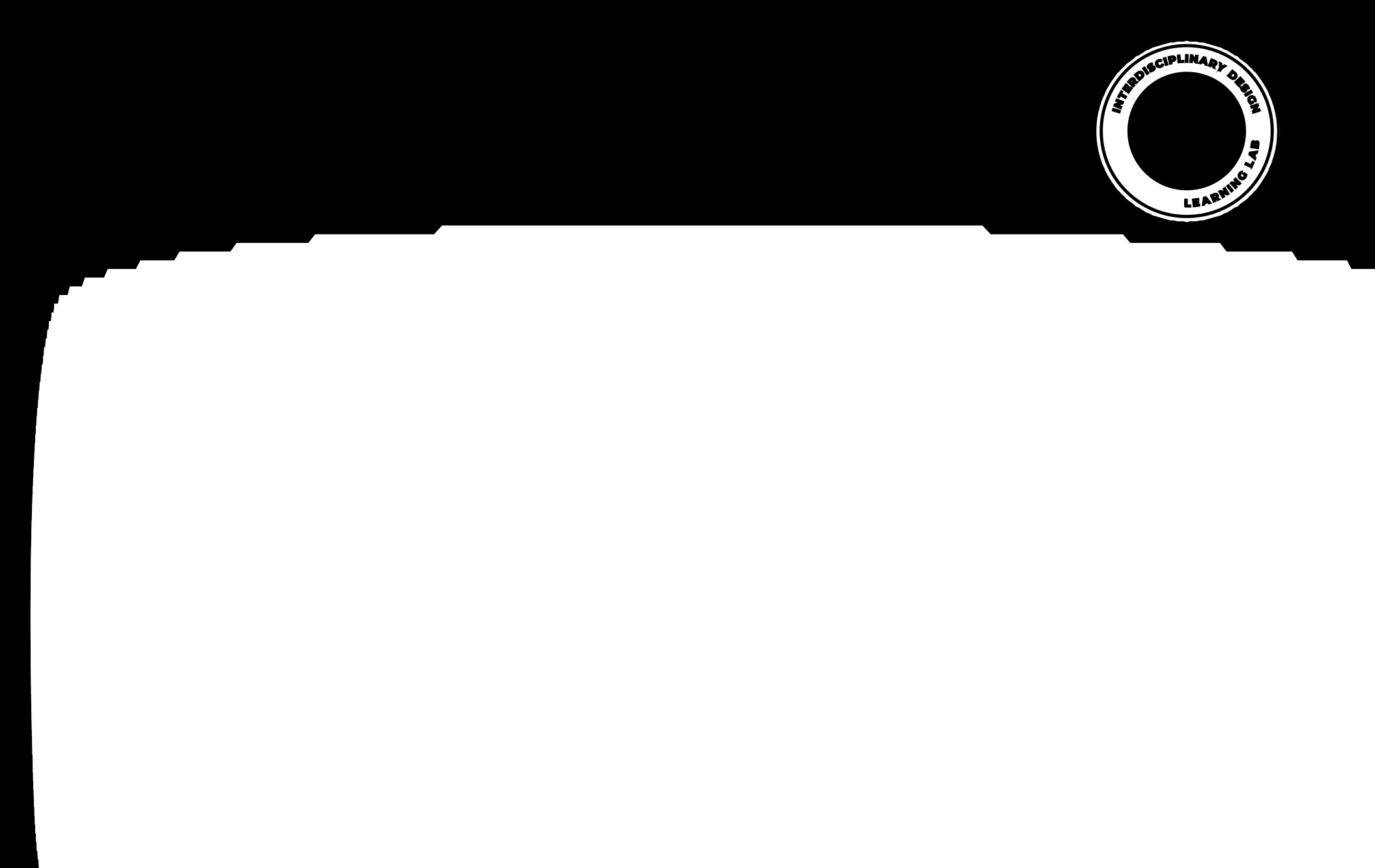 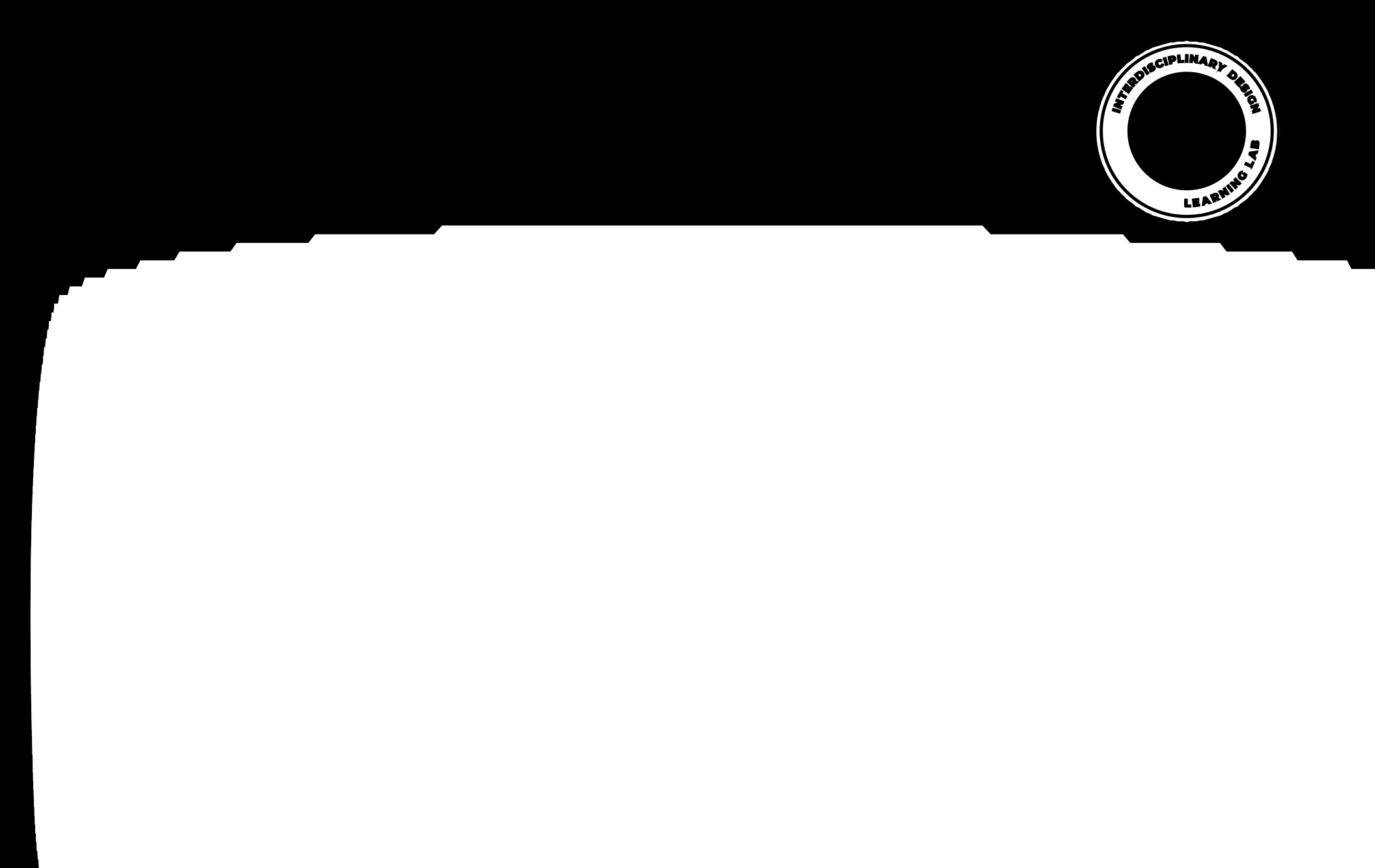 Slide name
Slide name
Slide name
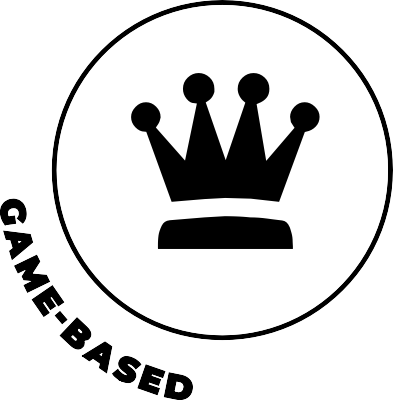 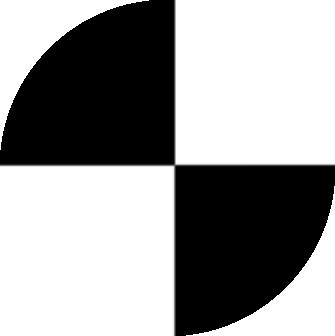 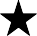 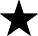 How to summarize your project; disciplinary styles and avoiding jargon
Showcase progress: Drafts, concepts, final version.
Show off inspirations: Mood boards or diagrams
Showcase visuals of game: Screenshots, videos, link to demo
Note: The Golden rectangle grid is optional (the spiralling squares if you don’t know)
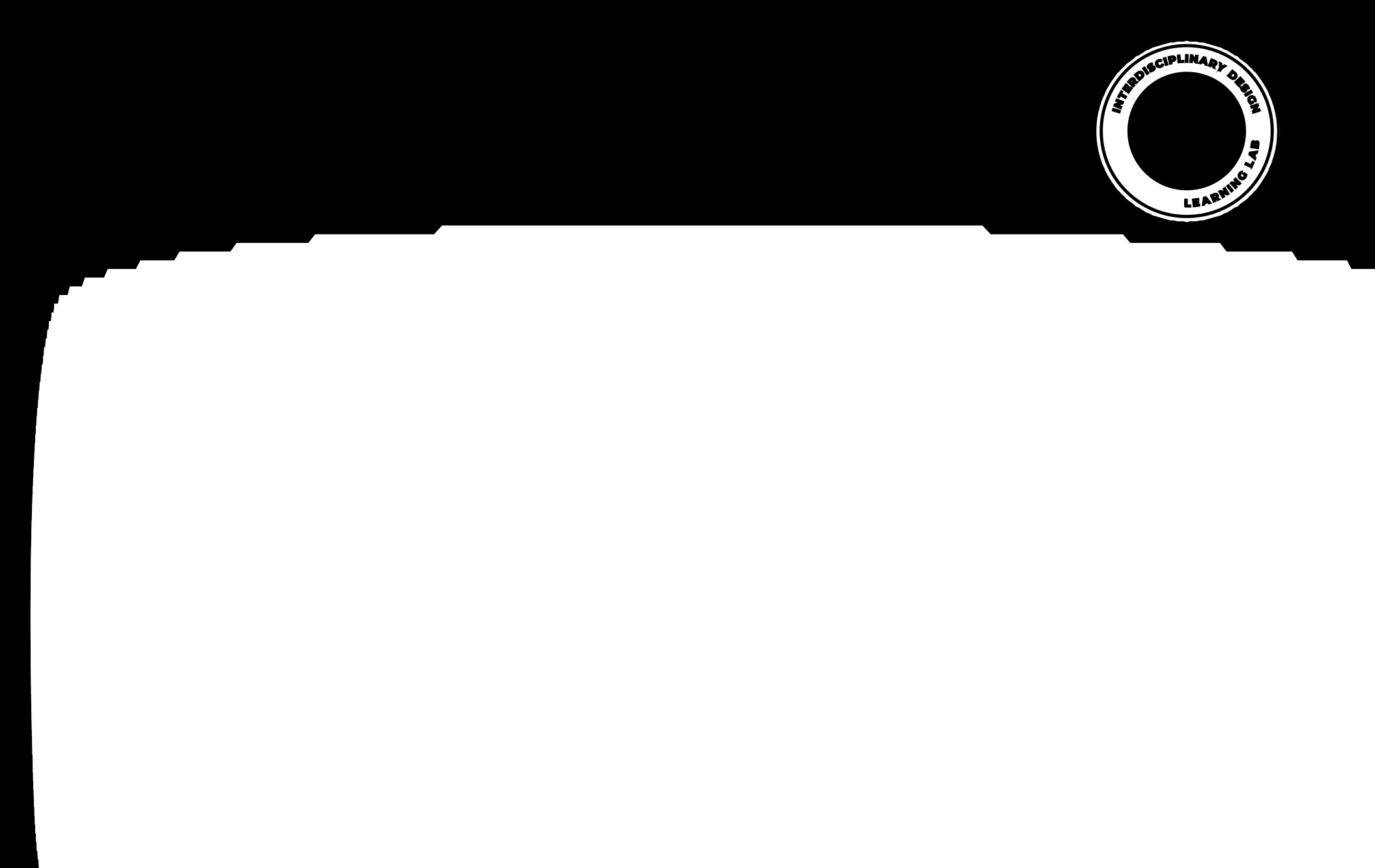 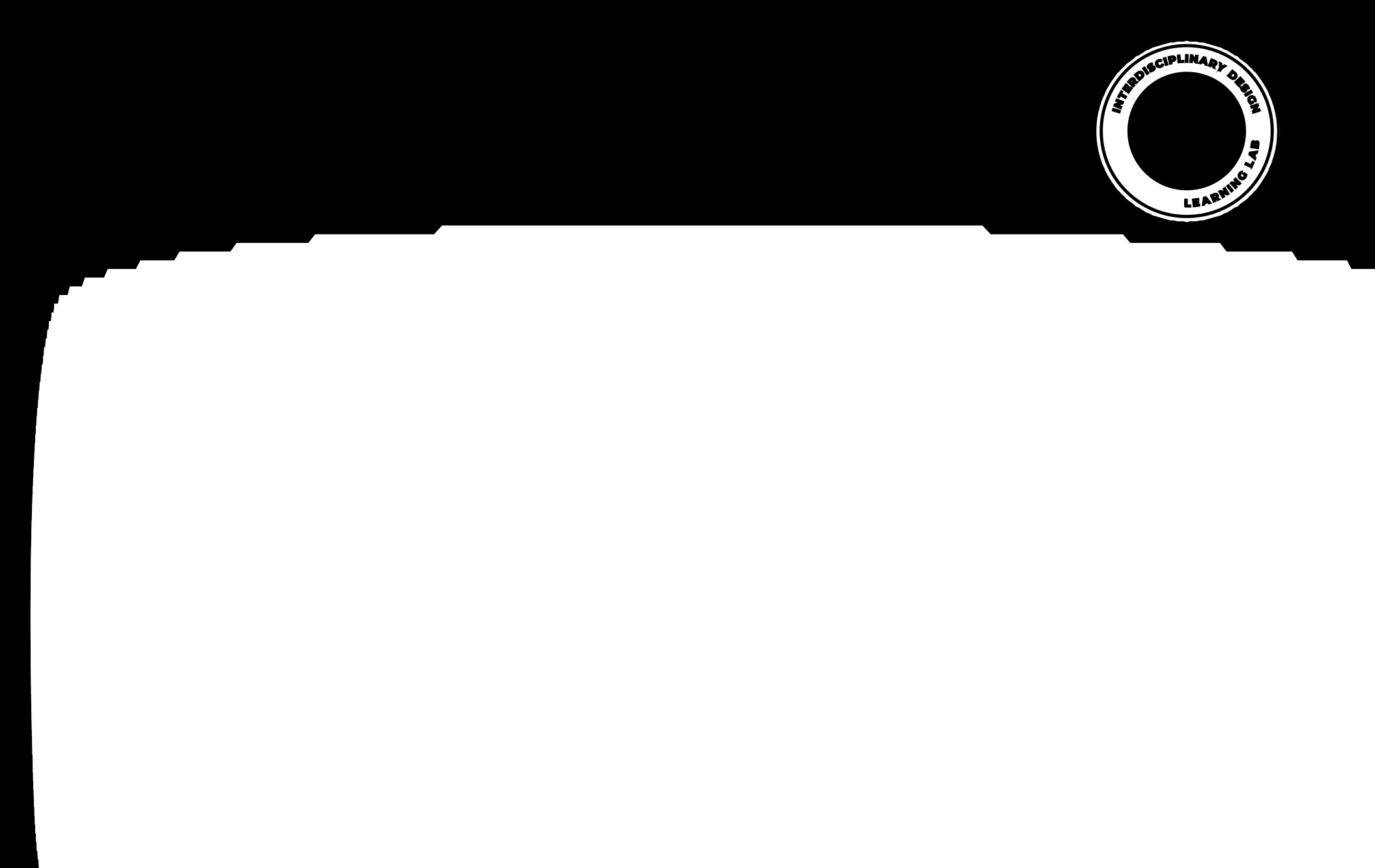 Slide name
Slide name
Slide name
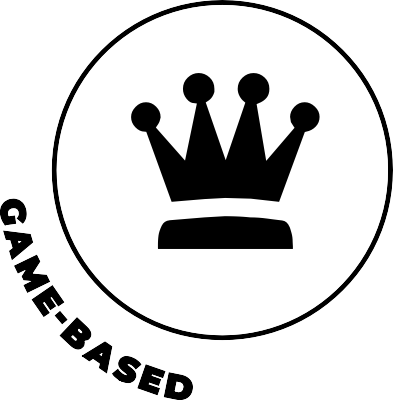 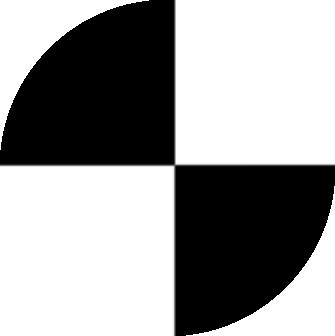 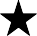 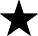 How to summarize your project; disciplinary styles and avoiding jargon
Showcase progress: Drafts, concepts, final version.
Show off inspirations: Mood boards or diagrams
Showcase visuals of game: Screenshots, videos, link to demo
Note: The Golden rectangle grid is optional (the spiralling squares if you don’t know)